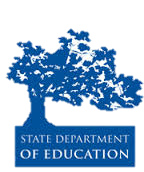 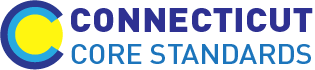 Connecticut Core Standards for English Language Arts & Literacy
Systems of Professional Learning
Module 3 Grades 6–12: 
Supporting all Students in Writing and Research
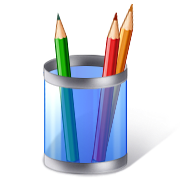 Activity 10: Action Planning
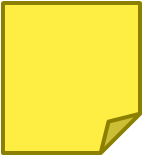 Page 47
91
[Speaker Notes: (Allow 20 minutes for this activity; adjust time as needed.)]
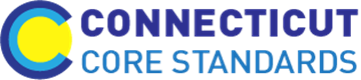 92